Unit 10: Personal Finance
Businesses & Labor
Types of Businesses
Sole proprietorship: business owned & operated by single person
Partnership: business owned by 2+ ppl
Corporation: business organization owned by many ppl but treated by law as if it were one person
Corporations
Thought of as separate legal entity from the people who own it
Raise $ by selling stock – shares of ownership
Stockholders = ppl who buy/own stock
Have say in business
Corporate profits paid to stockholders = dividends
Other Businesses
Non-profit organization – provided goods/services w/out earning profit for stockholders (don’t make a profit)
Charities, research associations, cultural programs
Donations to operate
Some large non-profits are corporations
Red Cross, United Way, Boy Scouts, Girl Scouts
Types of Workers & Skill
Blue-collar – employed in crafts, manufacturing, non-farm work
White-collar – employed in offices, sales, prof positions
Agricultural workers – farm labor
Skill Categories:
unskilled workers – job needs no specialized training
Semi-skilled workers – job needs some training in job related skills (modern technology)
Skilled workers – learned trade/craft through school or apprenticeship 
Professional – highly educated w/ college degree & train.
Labor Unions
Labor unions – organizations of workers formed to improve wages/working conditions
Became prevalent in early 1900s bc of industrial revolution
Improved factory conditions, wages, hours, child labor laws
Recent decline in membership
Overseas jobs, poor economy
Labor Unions
Types/Examples:
Craft Union – made up of skilled workers in specific trade or industry; earliest type
Industrial Union – made up of all workers in an industry regardless of job or skill
AFL – CIO – American Federation of Labor & Congress of Industrial Organizations
Combined craft & industrial unions; common now
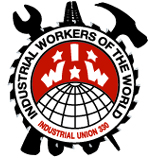 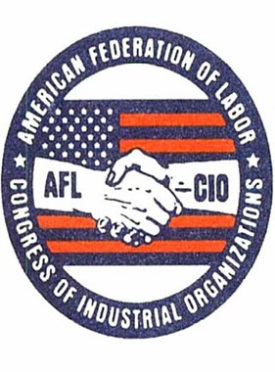 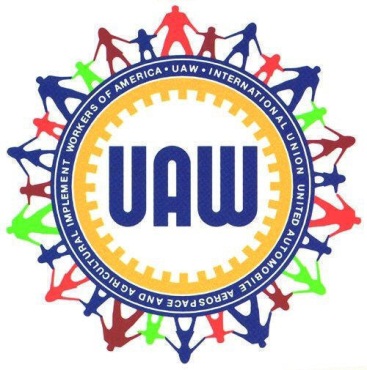 Collective bargaining
Collective bargaining – when union & company meet to discuss terms of workers’ contracts
Mediation – 3rd party brought in to help reach agreement; not forced decision
Arbitration – 3rd party listens to both sides & makes final decision